A claim is what you are trying to prove. It is your proposition or thesis. 


There are 3 kinds:
		_ Claim of Fact
		_ Claim of Value
		_ Claim of Policy
Claims
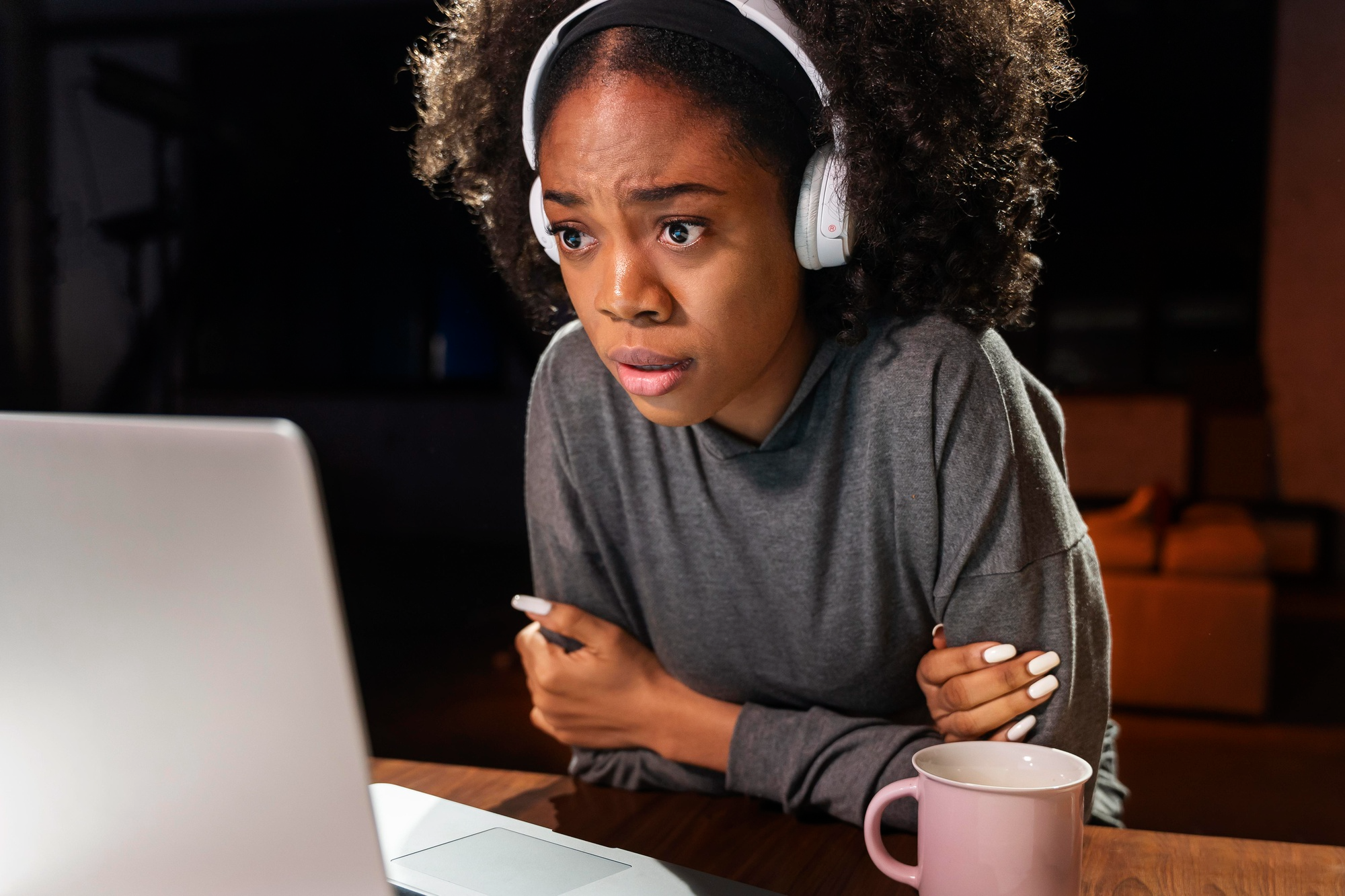 When you make a claim of fact, you are stating something is true and you want the audience to believe you.
Things about FACTS:
It is a statement that can be verified in a variety of ways:  
It is published in credible references
It can be known by experience or observation,
It is measurable or quantifiable
Facts can change over time.
Facts may be true, but are not always true.
Facts can be qualified (not always) using words like “generally,” “probably,” “seemingly,” or “typically.”
Claim of FACT
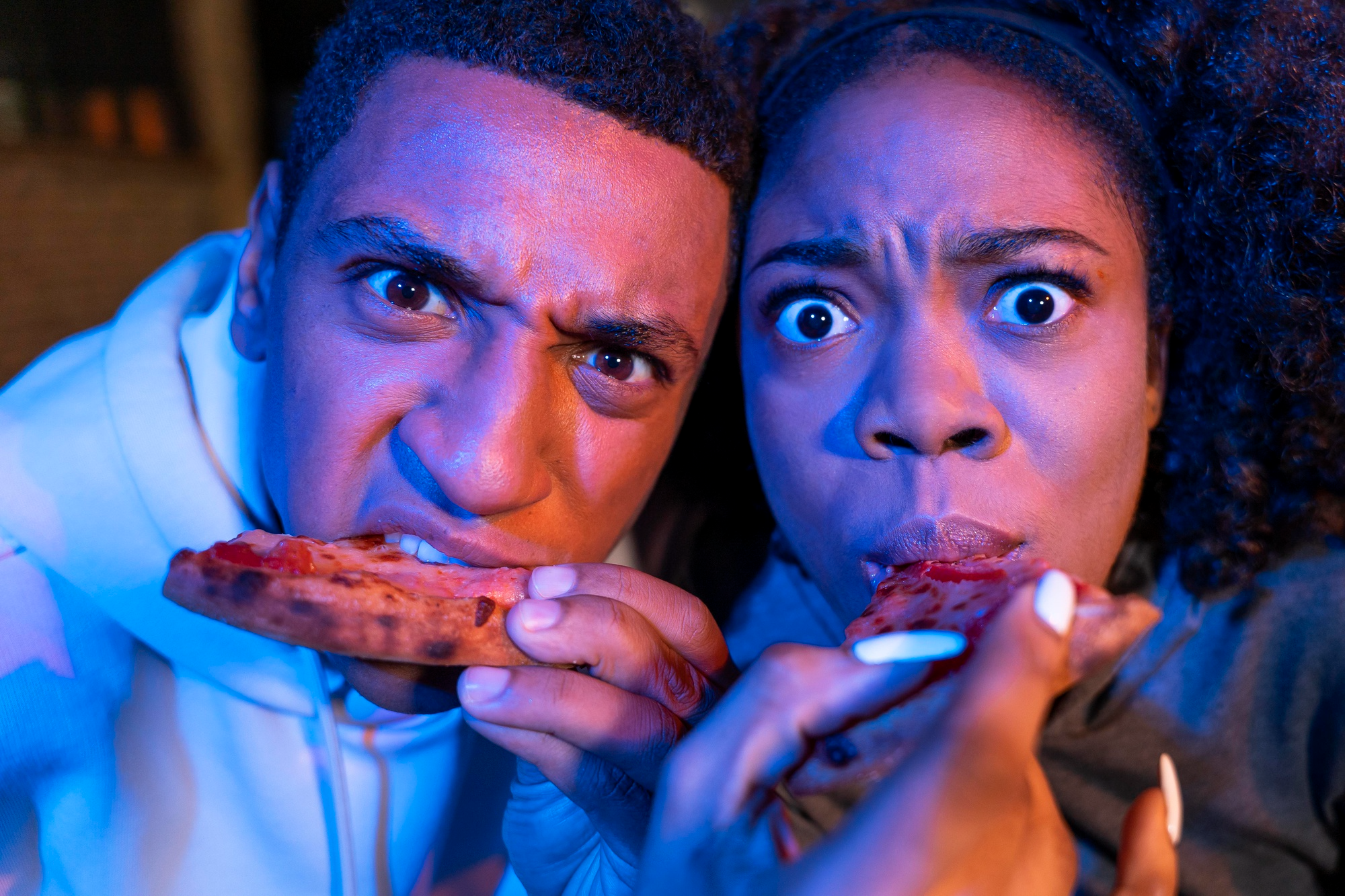 When you make a claim of value, you are making a judgment or evaluation.
Ways to Evaluate:
Right or wrong; 
Good or bad;
You approve or disapprove;
Beautiful or ugly;
Worth your time or a waste of time
Two areas of Value: Aesthetics (what is pleasing, beautiful, artistic) and 
Morality (what is moral, right, good, ethical)
These are tricky!
Claim of value
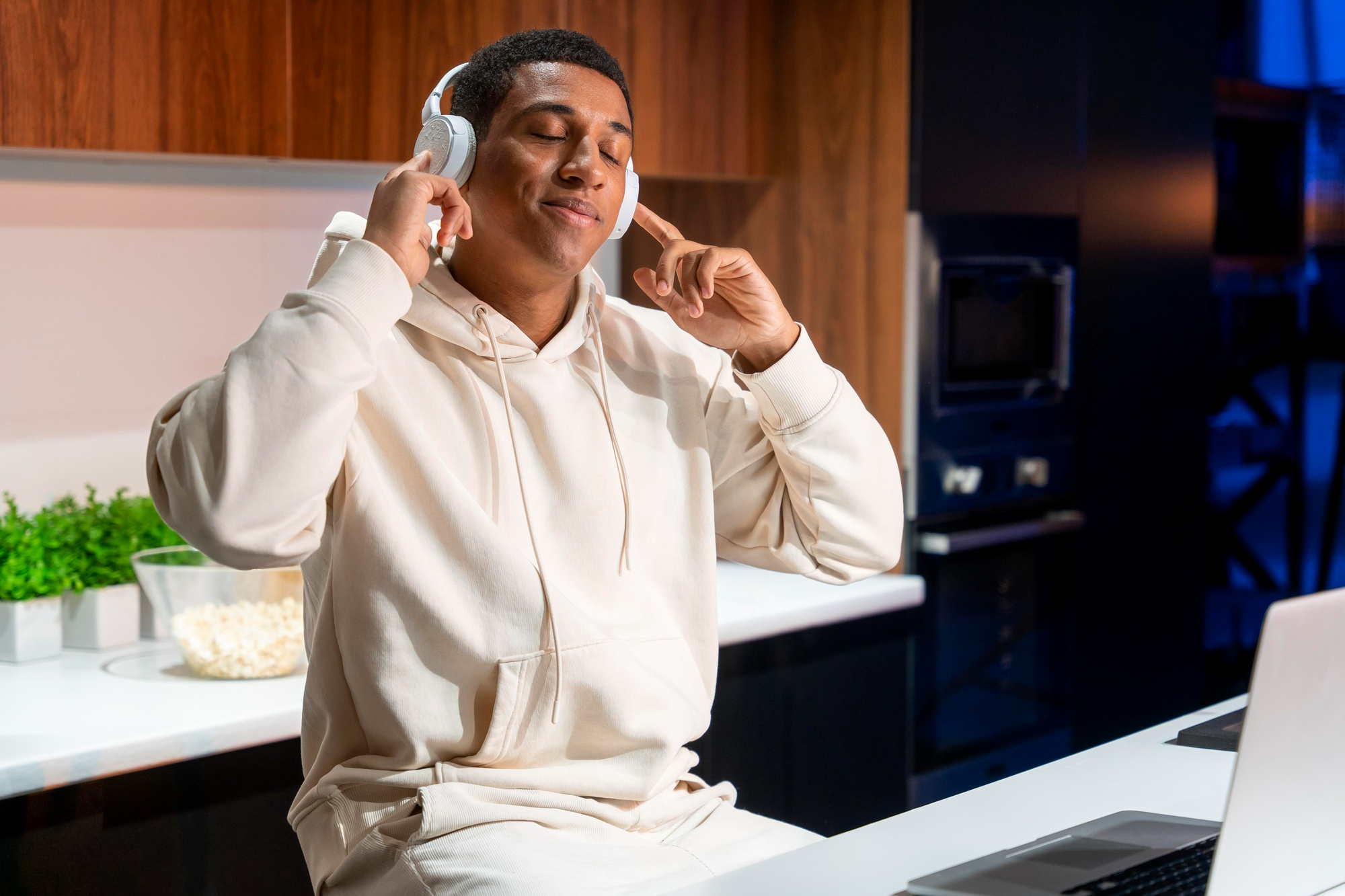 When you make a claim of policy, you are arguing that certain conditions or situations should exist or be changed.
Not everyone will agree that your proposal is the correct way to address the problem, so you need to support your claim with appropriate data, examples, and testimony.
Claim of Policy